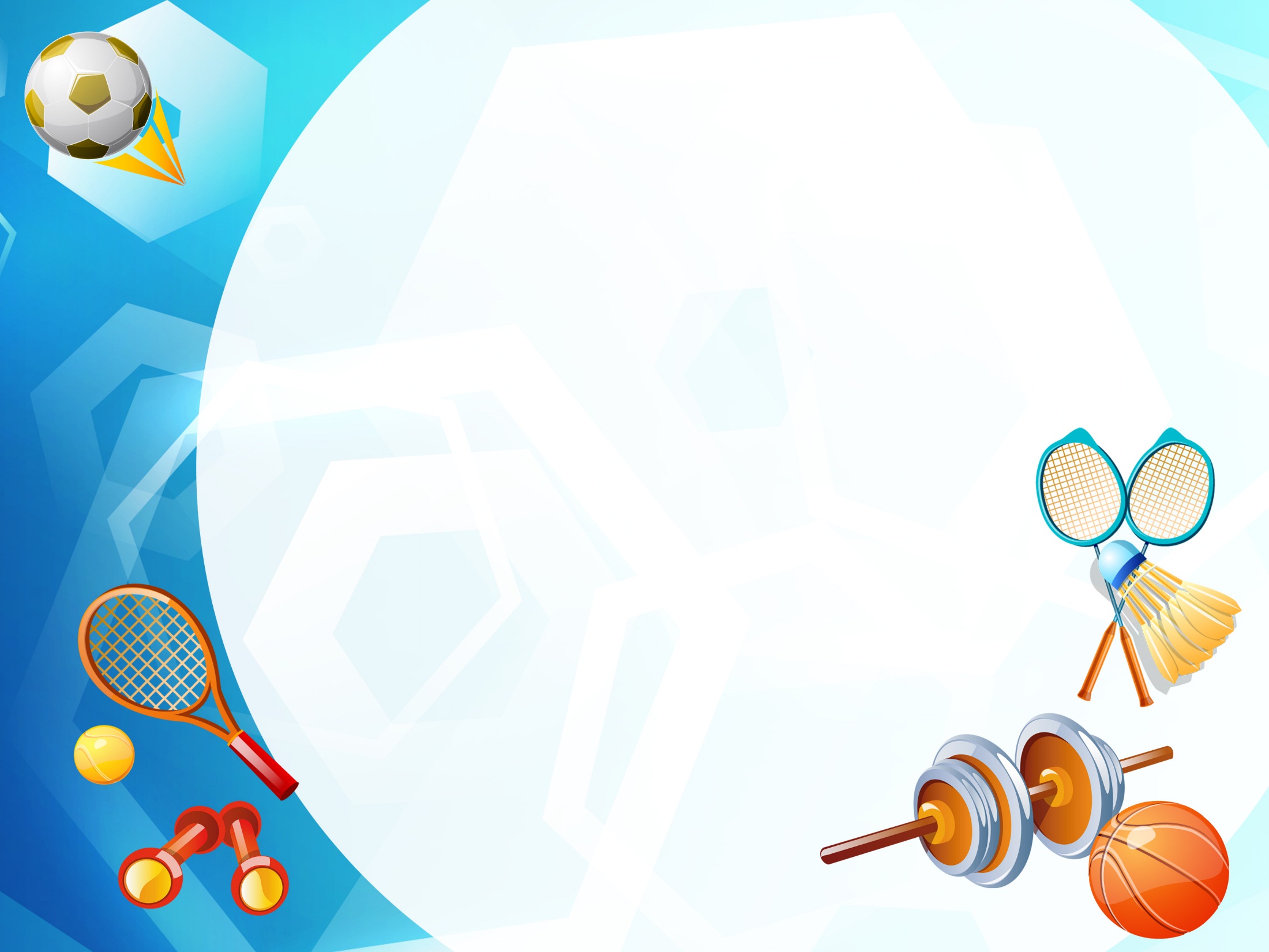 МКОУ Старогородковская общеобразовательная школа «Гармония»
«Коррекционные методы работы»
Дитте А.А.Милютина О.Л.
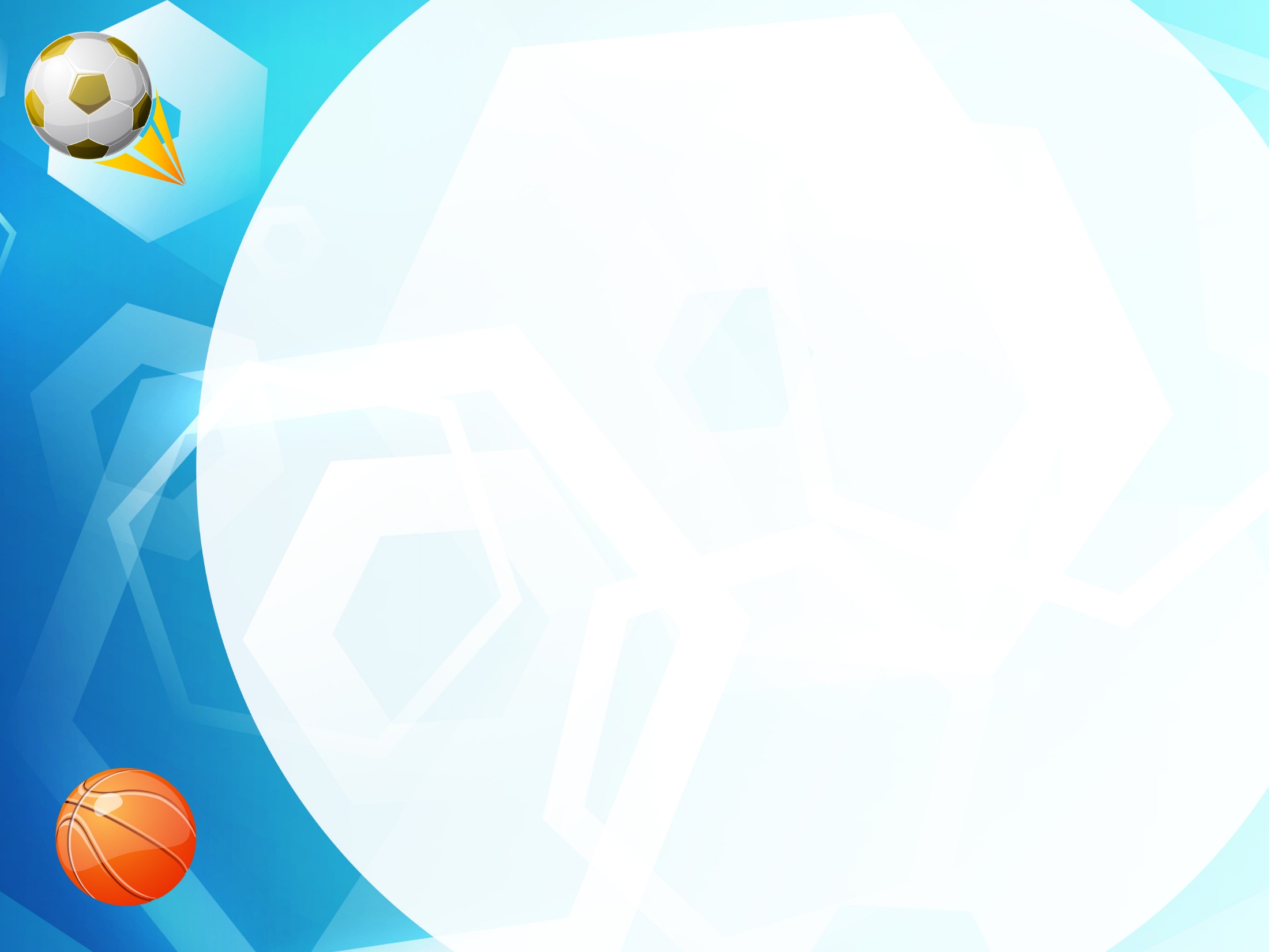 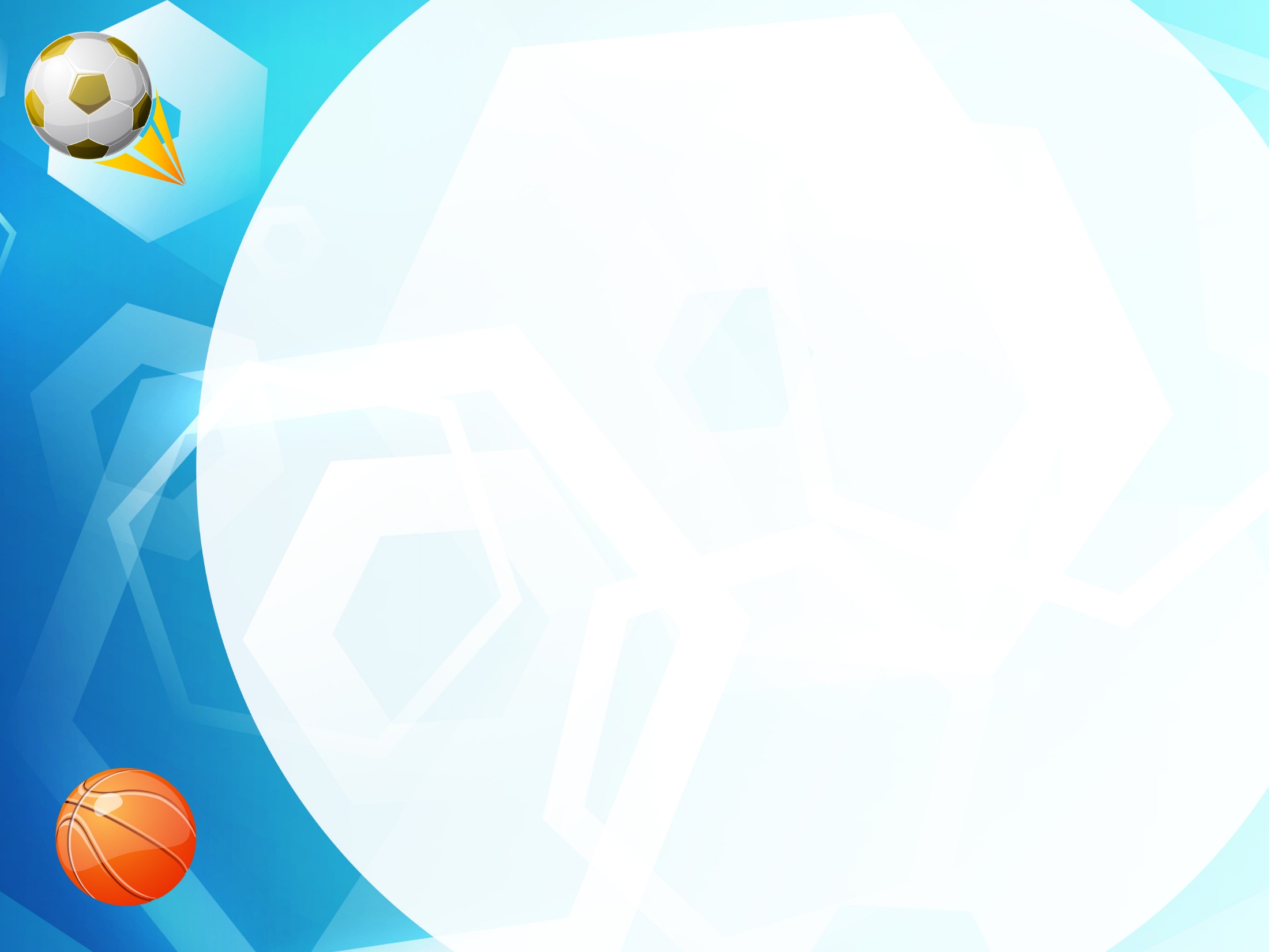 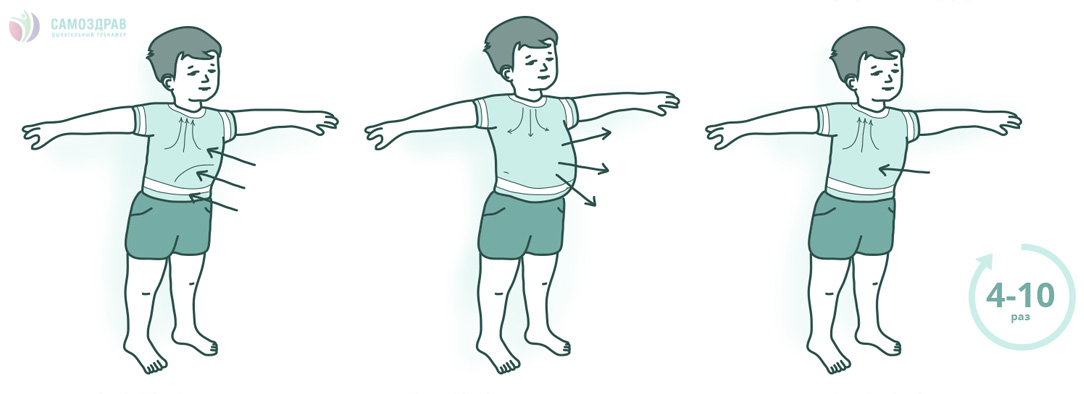 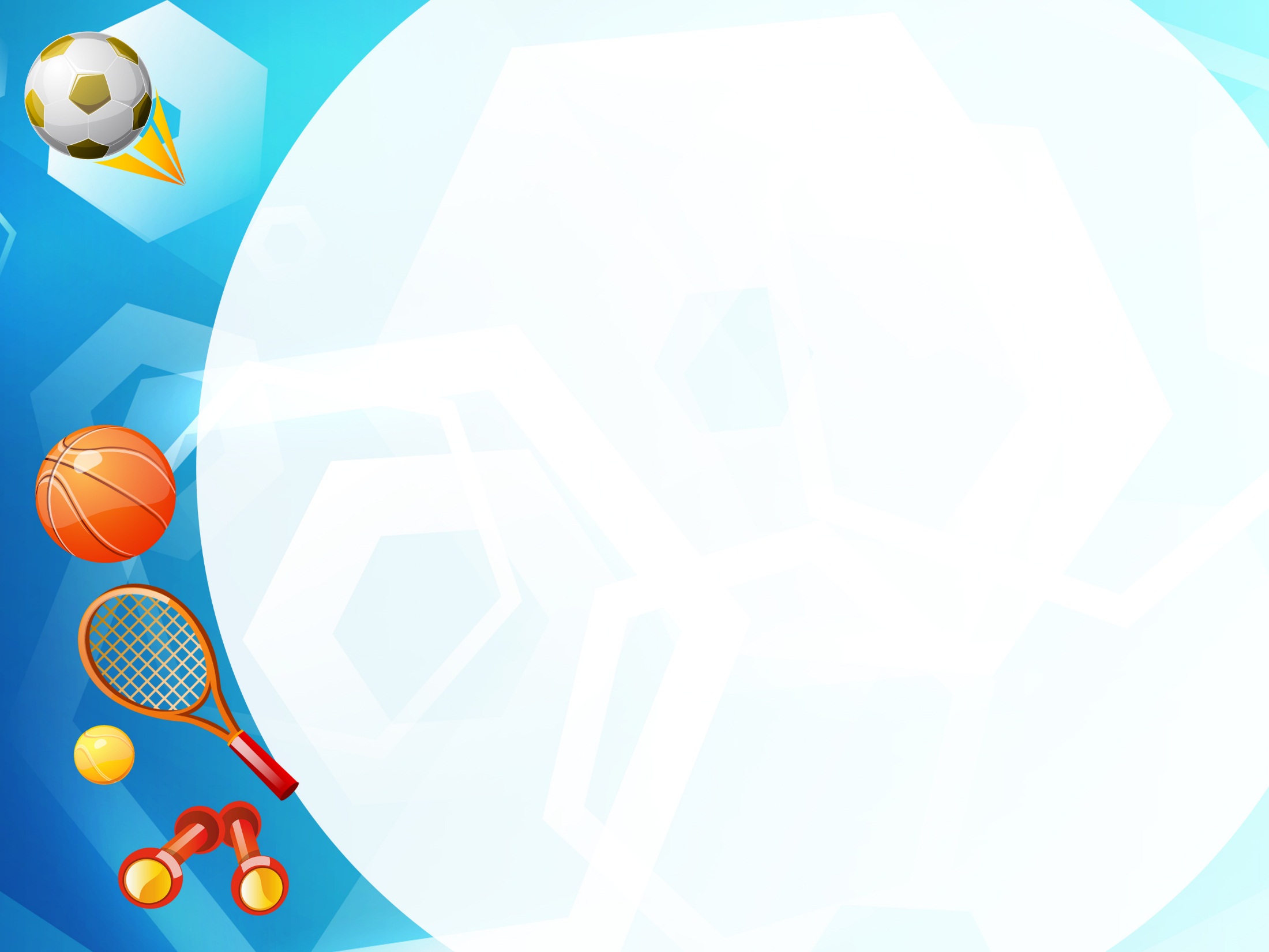 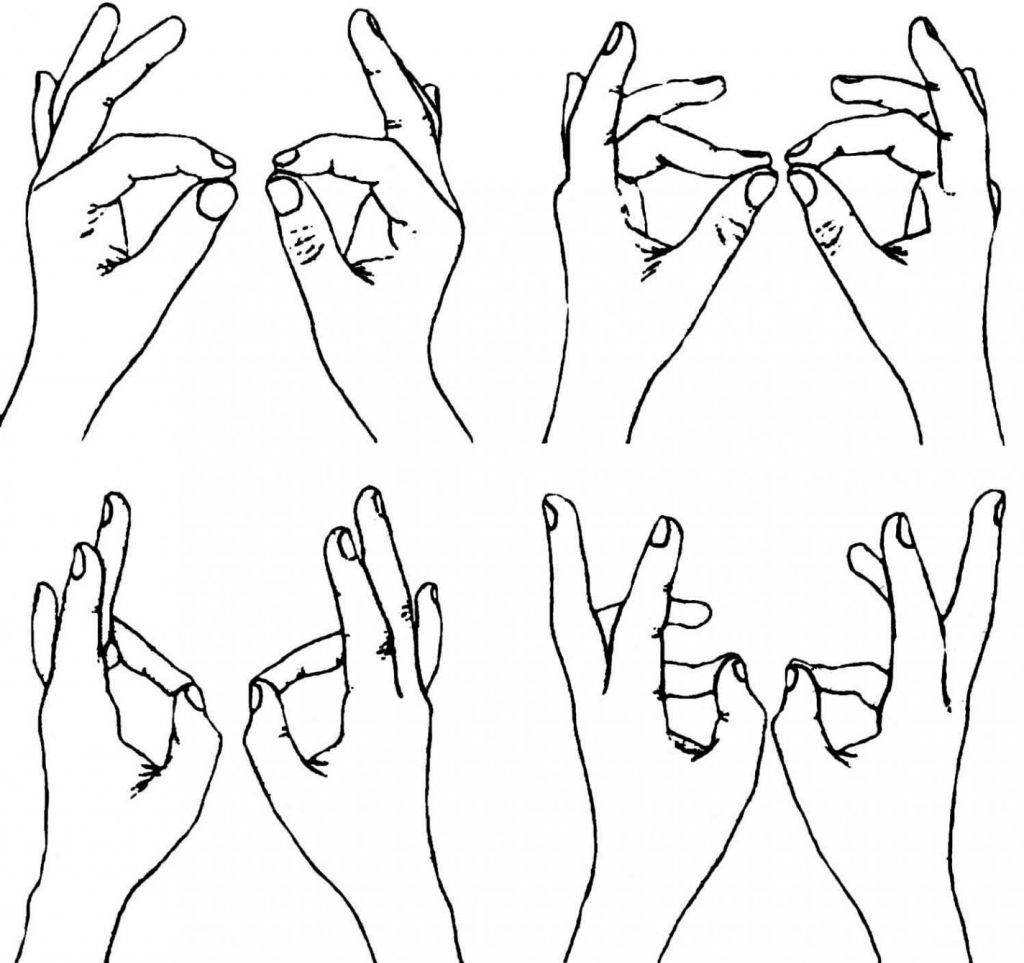 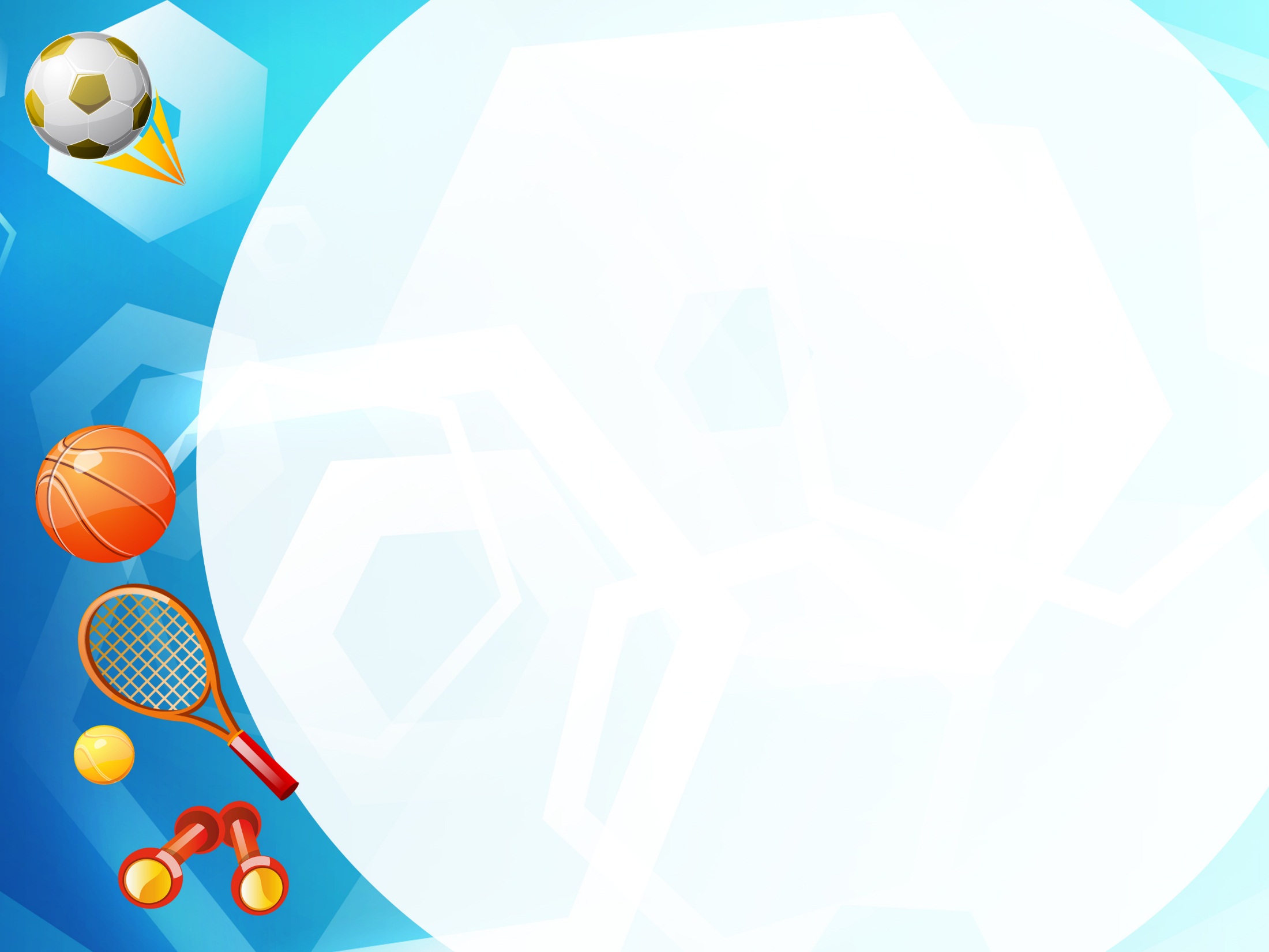 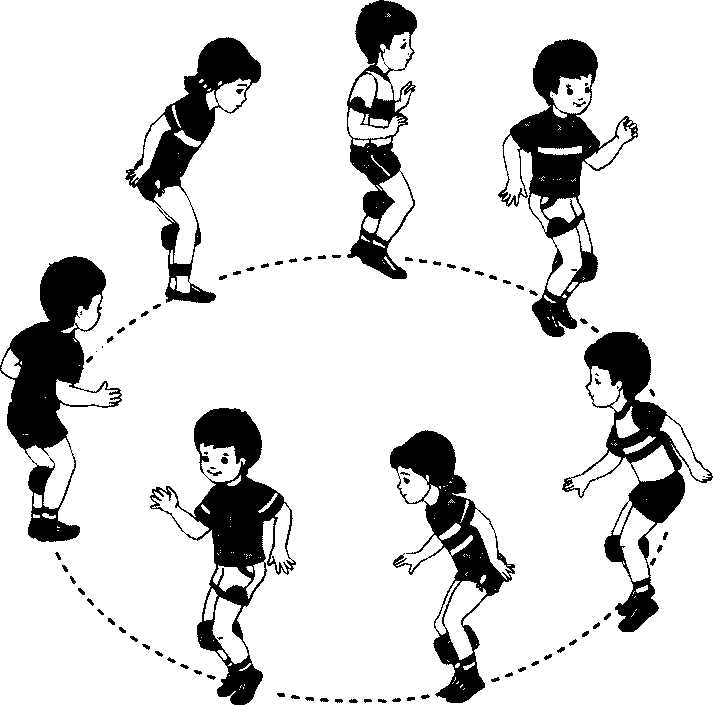 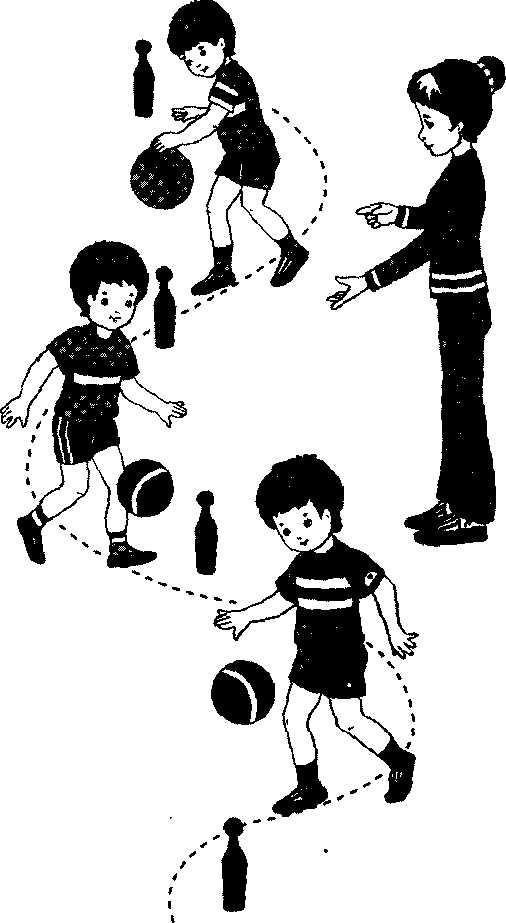 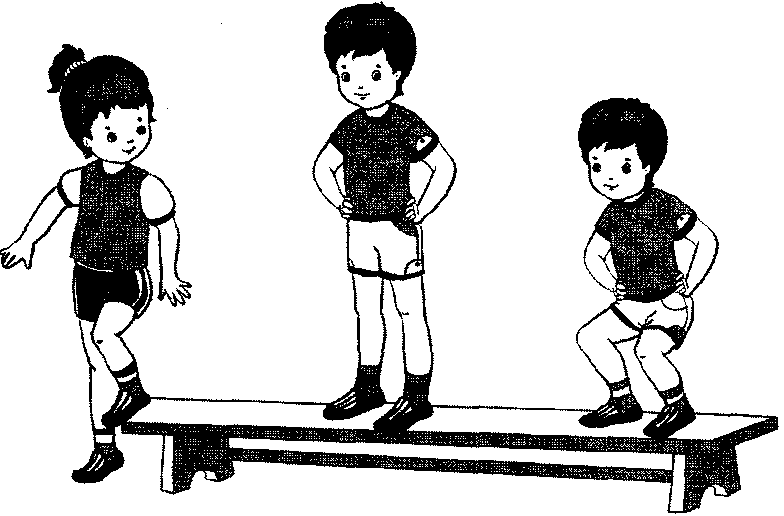 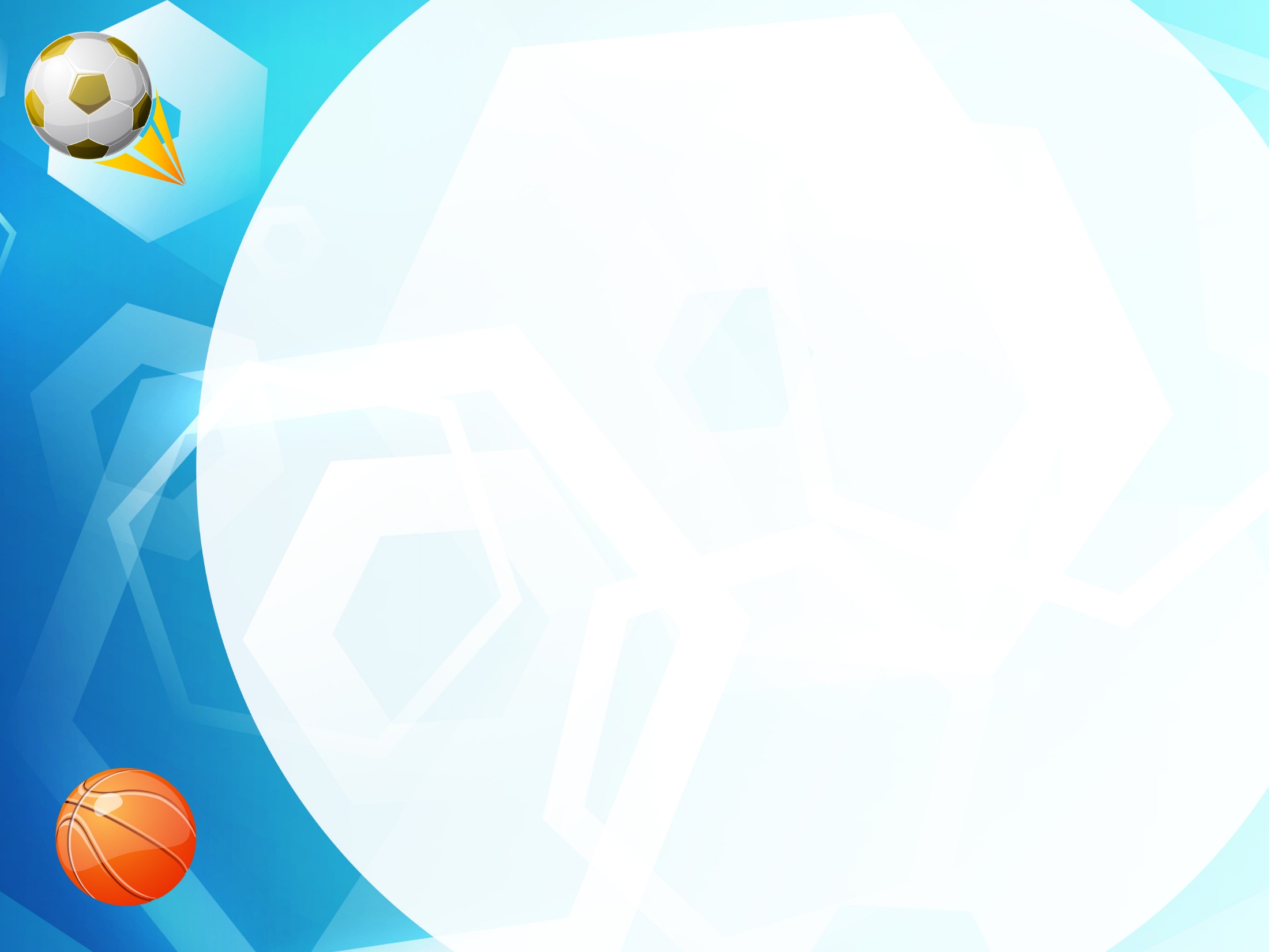 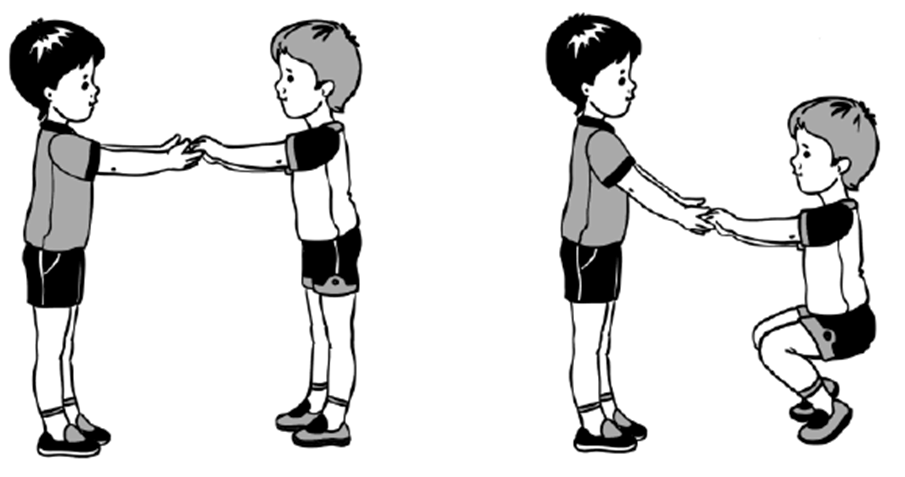 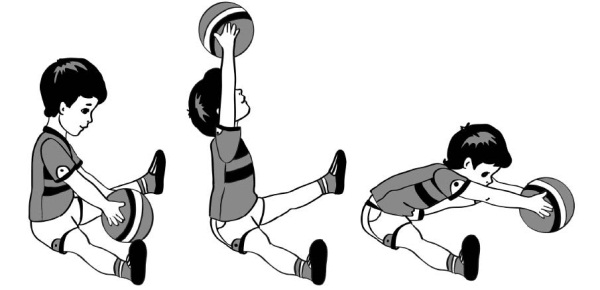 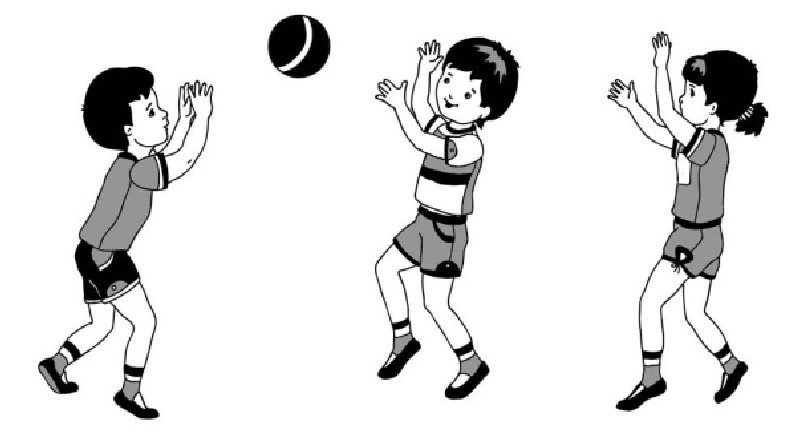 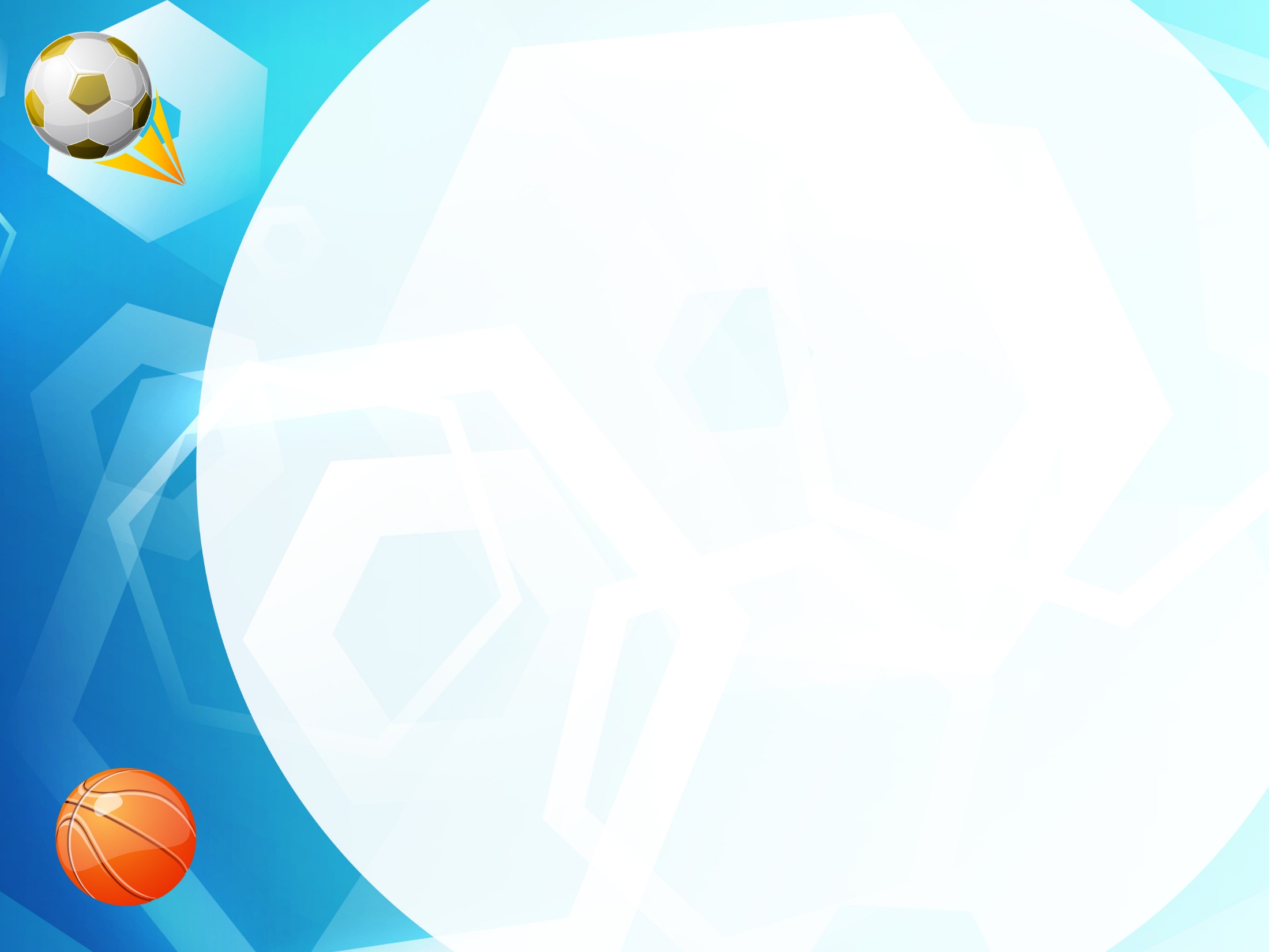 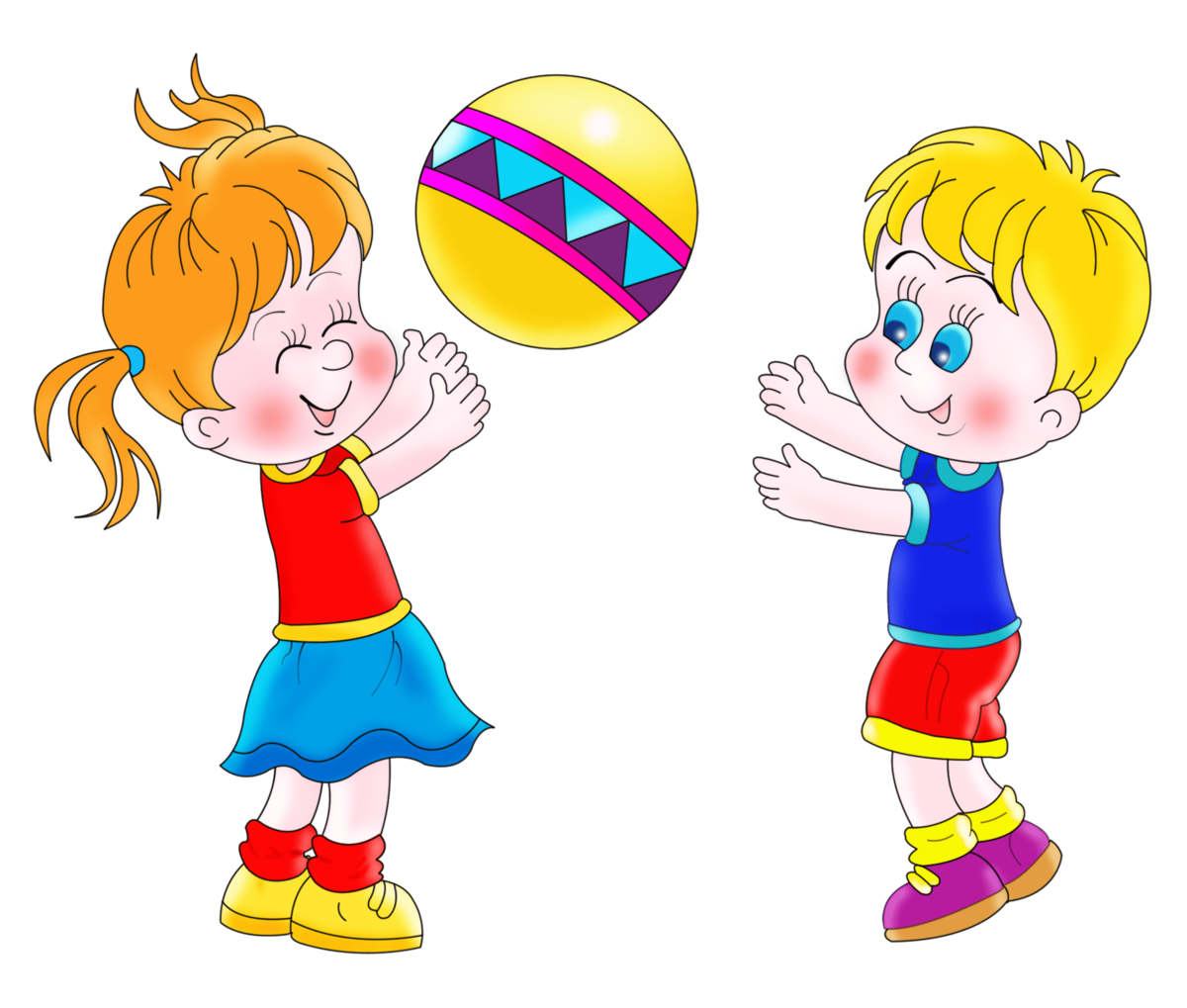 Организованная физкультурно-оздоровительная работа положительно влияет на развитие детей с ОВЗ; способствует укреплению психического здоровья, нормализации их социально-адаптивной сферы.
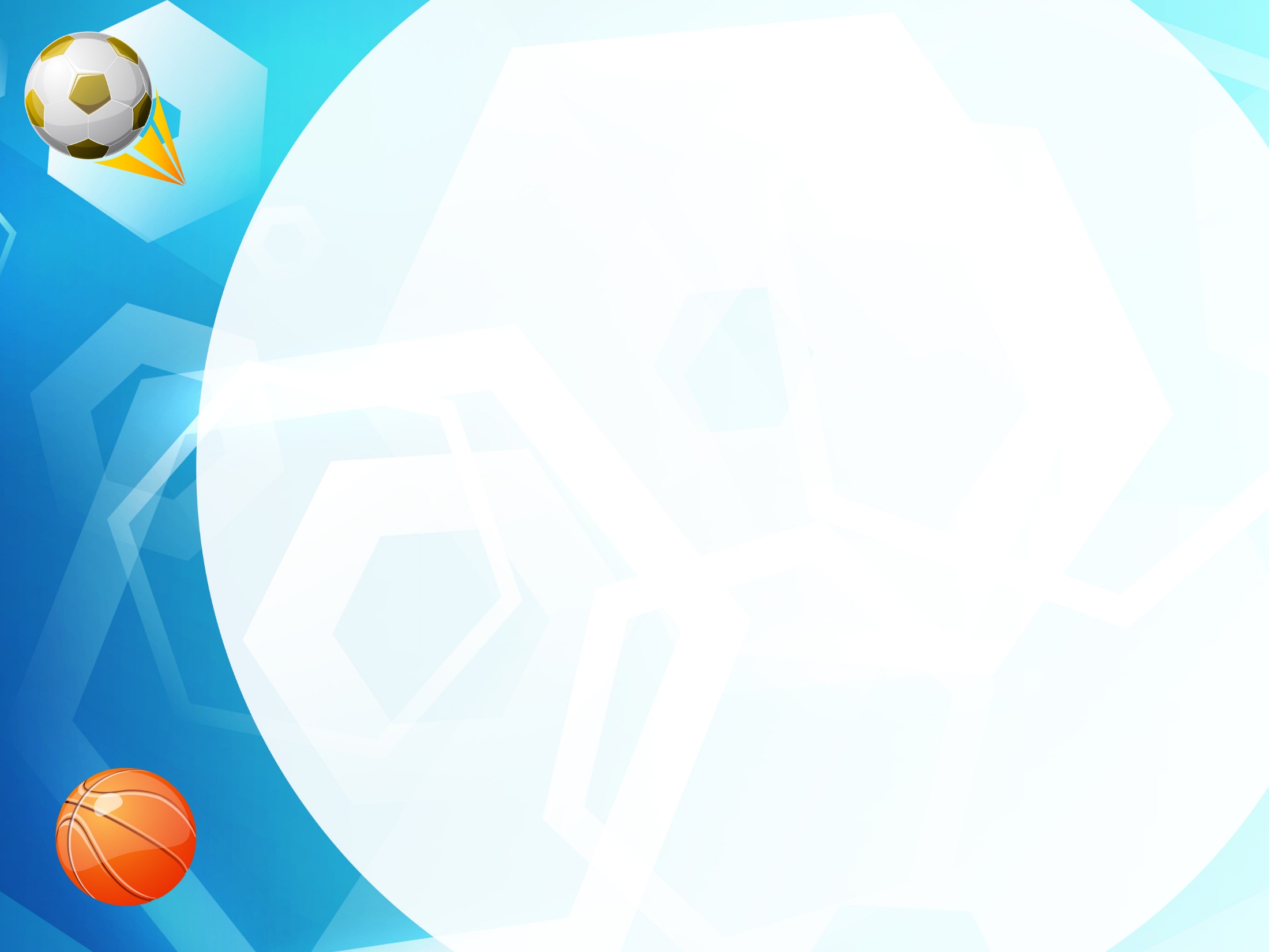 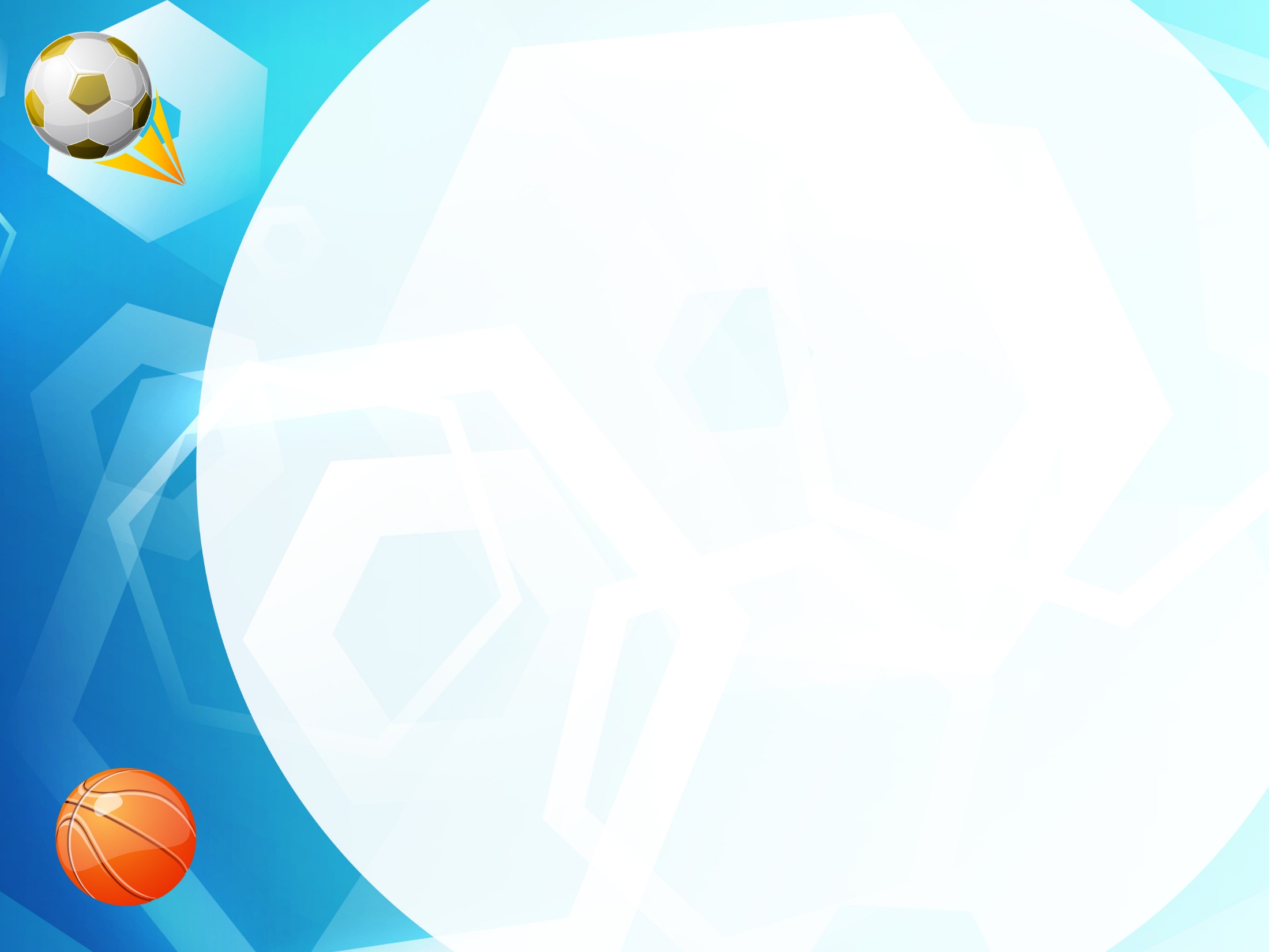 Спасибо за внимание!
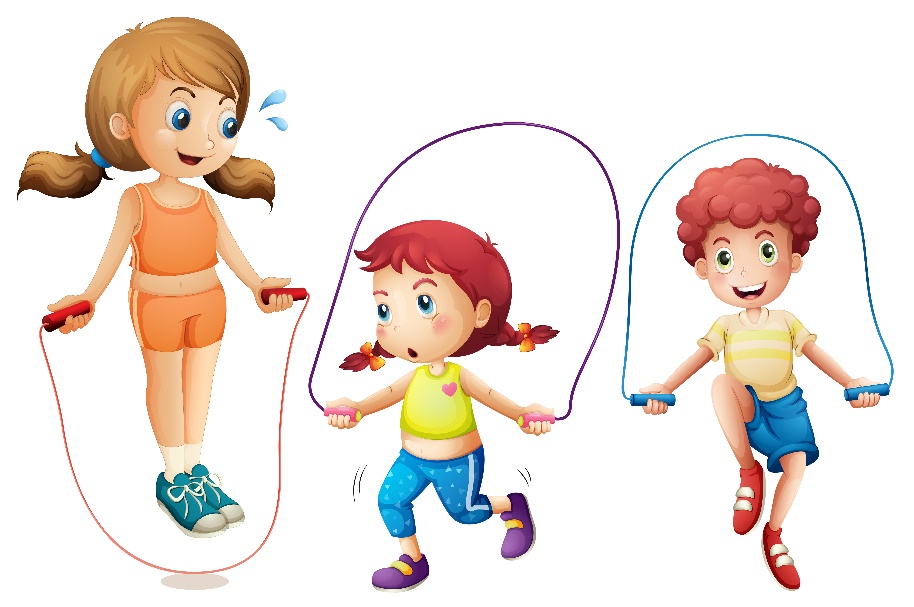